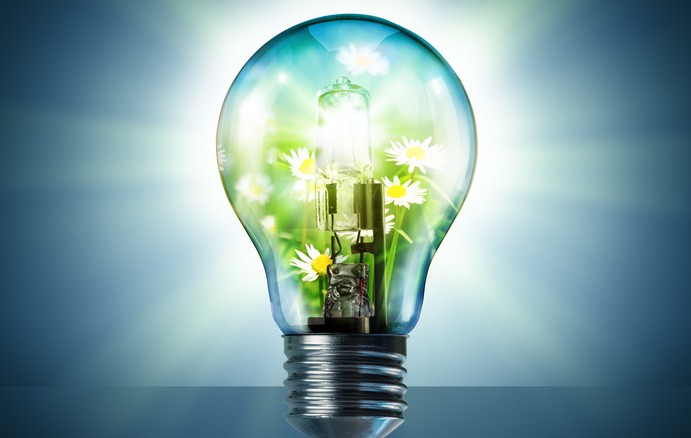 Rationaliser votre consommation  énergétique c’est possible!
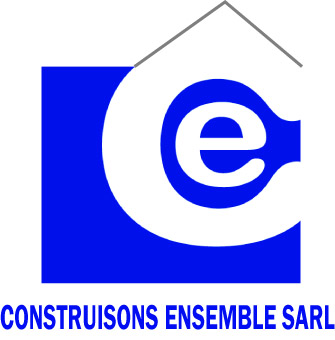 « Vers une consommation énergétique responsable », copyright © Déc. 2014  Construisons Ensemble Sarl ,all  rights reserved
Simulation
Prenons un immeuble R+4 à étage courant* abritant une entreprise de 45 salariés et 04 agents d’entretien.
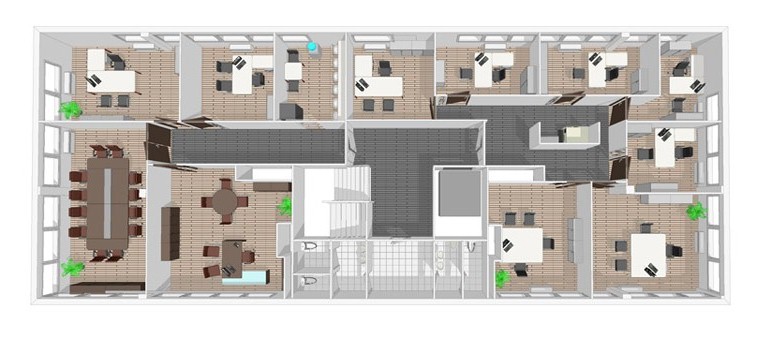 Figure 1:étage courant
10
*Les quatre  étages identiques.
Pour économiser de l’eau
Mécanisme WC
  Robinetterie
11
Mécanismes WC
Prenons le cas ou une personne va au minimum au toilette 02fois /jr pour un besoin urinaire.
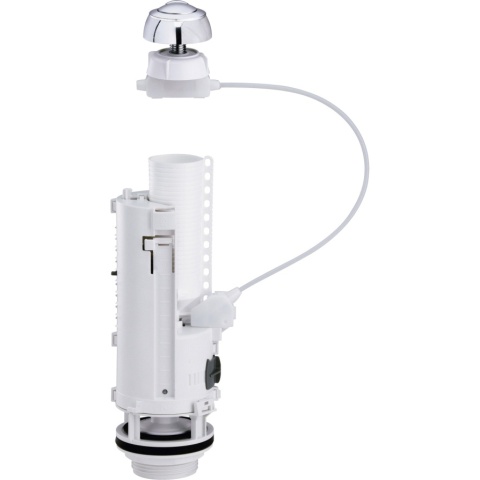 tableau  comparatif
Mécanisme classique
A chaque cycle une chasse classique évacue 9 litres d’eau.
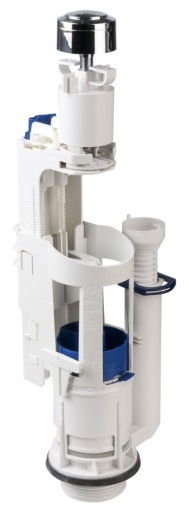 Mécanisme à deux boutons
Pour le même besoin ce type de mécanisme libère la moitié d’un cycle d’une chasse soit 4,5 litres d’eau.
12
Robinetterie
Prenons le cas ou une personne va au minimum au toilette 02fois /jr pour laver ses mains. Le débit moyen d’un robinet classique est de 12 litres.
tableau  comparatif
Robinet classique
Nous utilisons en moyenne 33 secondes pour laver nos mains. Soit 6,6 litres d’eau
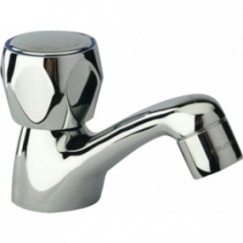 Robinet temporisé
Grâce à son temps d’écoulement fractionné, il évite ainsi tout risque de gaspillage et vous offre  60 % d’économie.
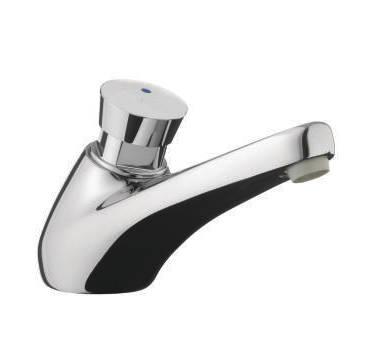 Robinet à infrarouge
 Les pertes d’eau sont nulles s’arrête dès le retrait des mains il vous offre 70 % d’économie par rapport à une robinetterie classique .
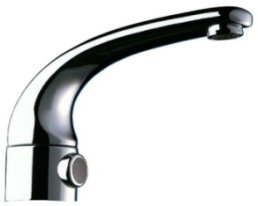 13
Economiser de l’électricité
Eclairage 
  Détecteur de présence
14
Eclairage
Dans ce bâtiment nous avons :
 240 tubes à néon (1 ,20 m) d’une puissance chacune de 36 W ; durée d’utilisation (t) = 10H/jr
 55 ampoules incandescentes d’une puissance chacune de 60 W ; t= 10H/jr
 04 tubes à néon (0,60 m) d’une puissance de 18 W ;  t=24H
Coût  :1 kWh = 79 F CFA
1) Eclairage classique
2) Eclairage led
Equivalence : tube de  36 W = 18 w ;  tube de 18 W= 9 W ;  ampoule de 60w= 8w
15
Détecteur de présence
Confort et possibilité de faire des économies d'énergie s'unissent : maintenant plus personne n'oubliera d'allumer ou d'éteindre la lumière
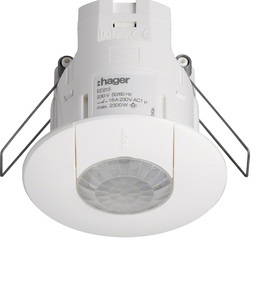 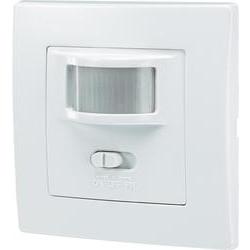 Associé à l’éclairage led, le détecteur de présence vous permet d’économiser 25% sur vos factures d’électricité lié à l’éclairage.
Tableau comparatif
16
consommation  annuelle d’énergie
70% d’économie d’ énergie
17
En plus…                                                                                                                        1/2
L’énergie est un bien rare, il est nécessaire de l’utiliser de façon juste sans gaspiller, sa rationalisation n’est qu’à notre avantage. Au-delà de l’aspect financier démontré précédemment, l’économie d’énergie présente de nombreux avantages :
Pour la société 
Dans notre pays le taux d’électrification reste encore faible. En réduisant notre consommation énergétique nous permettons à d’autres d’en bénéficier.
4000 KWH
3000 KWH
1500 KWH
1200 KWH
0 KWH
0 KWH
Production d’énergie 9700 KWH
Production d’énergie 9700 KWH
3500 KWH
2600 KWH
1200 KWH
1150  KWH
625 KWH
625 KWH
En plus…                                                                                                                        2/2
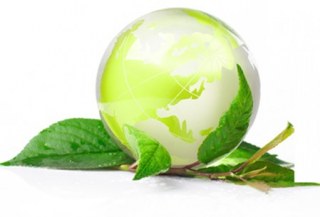 Pour l’environnement :
La production d’énergie consomme de nombreuses ressources naturelles malheureusement non renouvelables. Réduire sa consommation  énergétique revient à réduire son impact sur l’environnement.